LVO’S EDUCATIONAL LIST OF
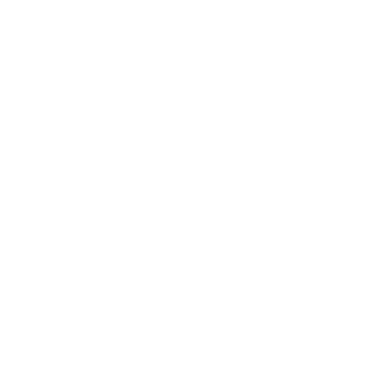 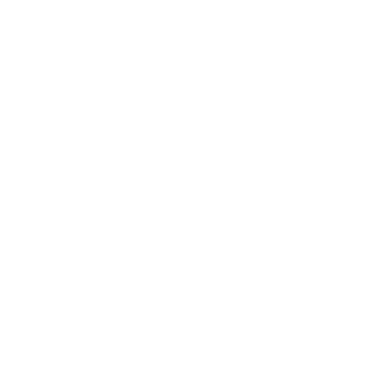 &
DO’S
DON’TS
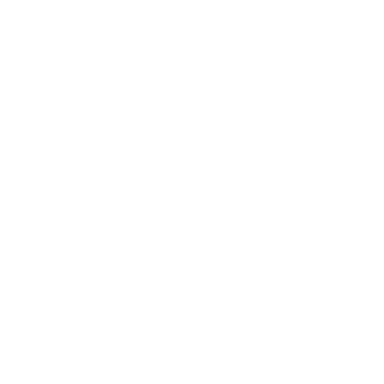 Understand your health & safety is THE primary concern.
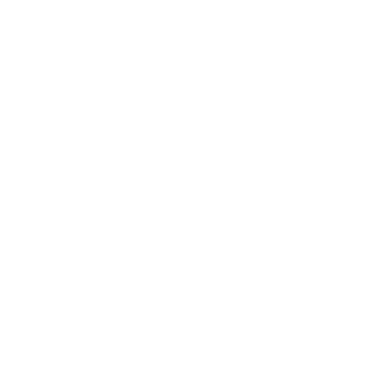 Do not come to work if you have a fever or flu-like symptoms. Notify your Manager or Supervisor.
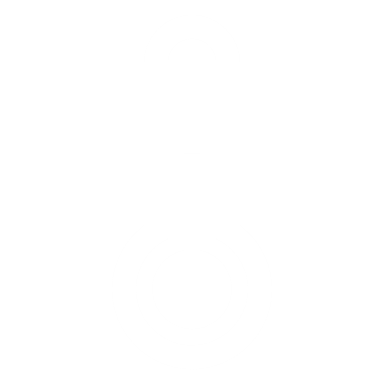 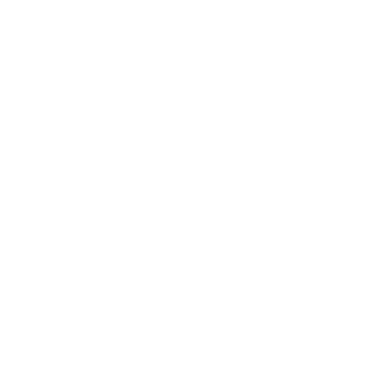 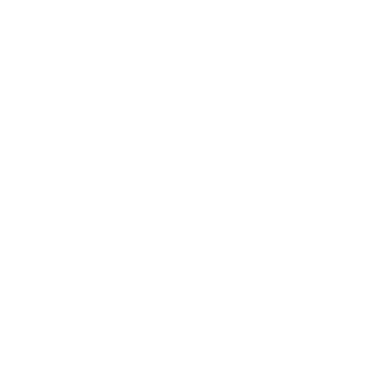 Seek medical advice if you have symptoms.
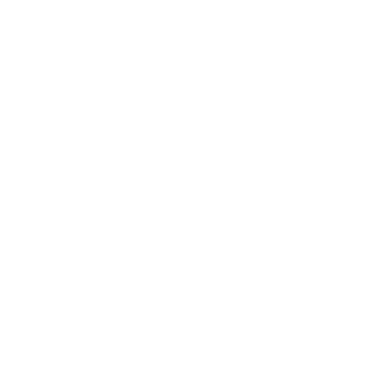 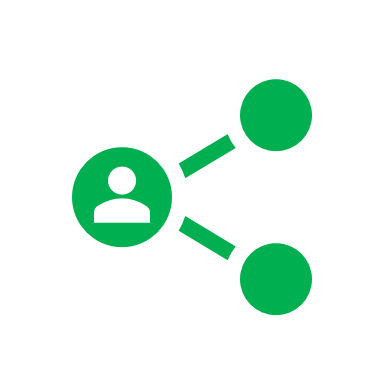 Maintain 6 feet of social spacing–when walking down the green walkways, while working, and all the way back home.
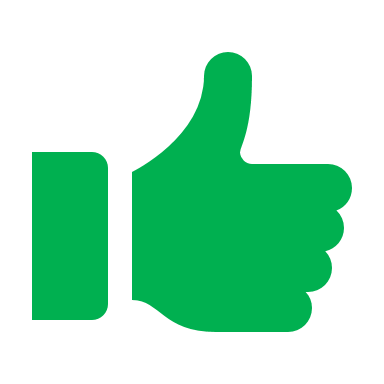 Keep them covered:
Cover your nose & mouth with a mask at all times while at work and out in public.
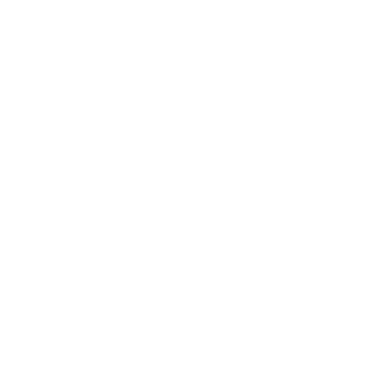 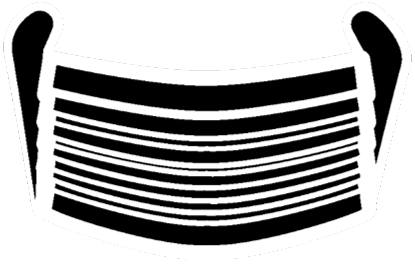 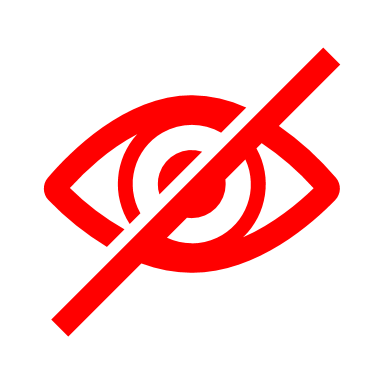 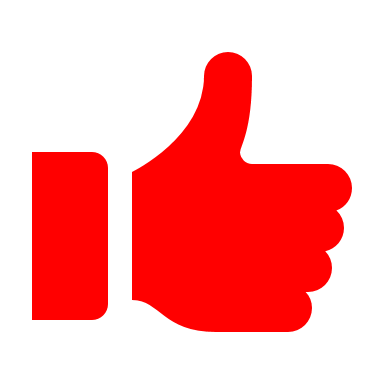 Do not touch your 
face, mouth or eyes.
Do not forget to wash your hands with soap and water for at least 20 seconds, and/or to use hand sanitizer on a regular basis.
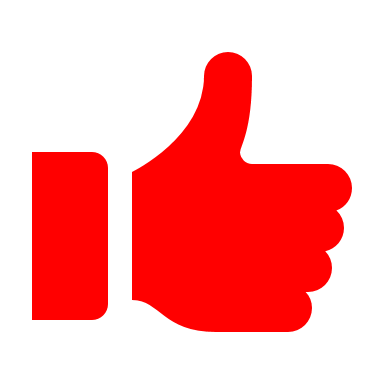 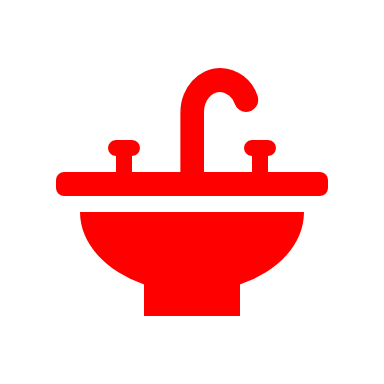 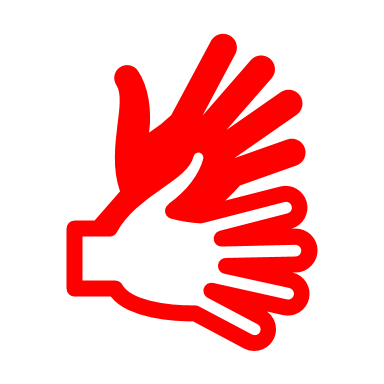 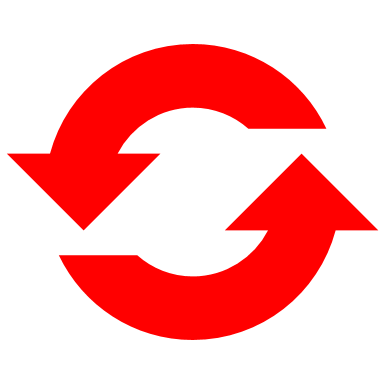